N Bonus
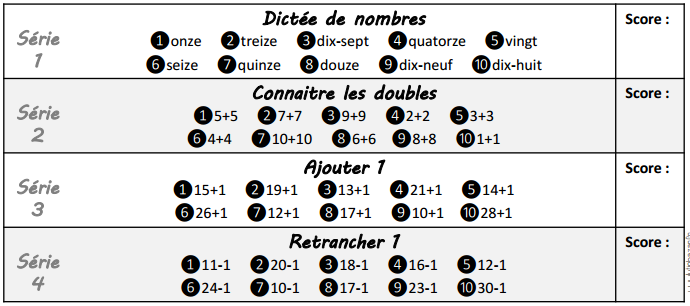 Réponses